Motor Fleet Management
VEHICLE SERVICES
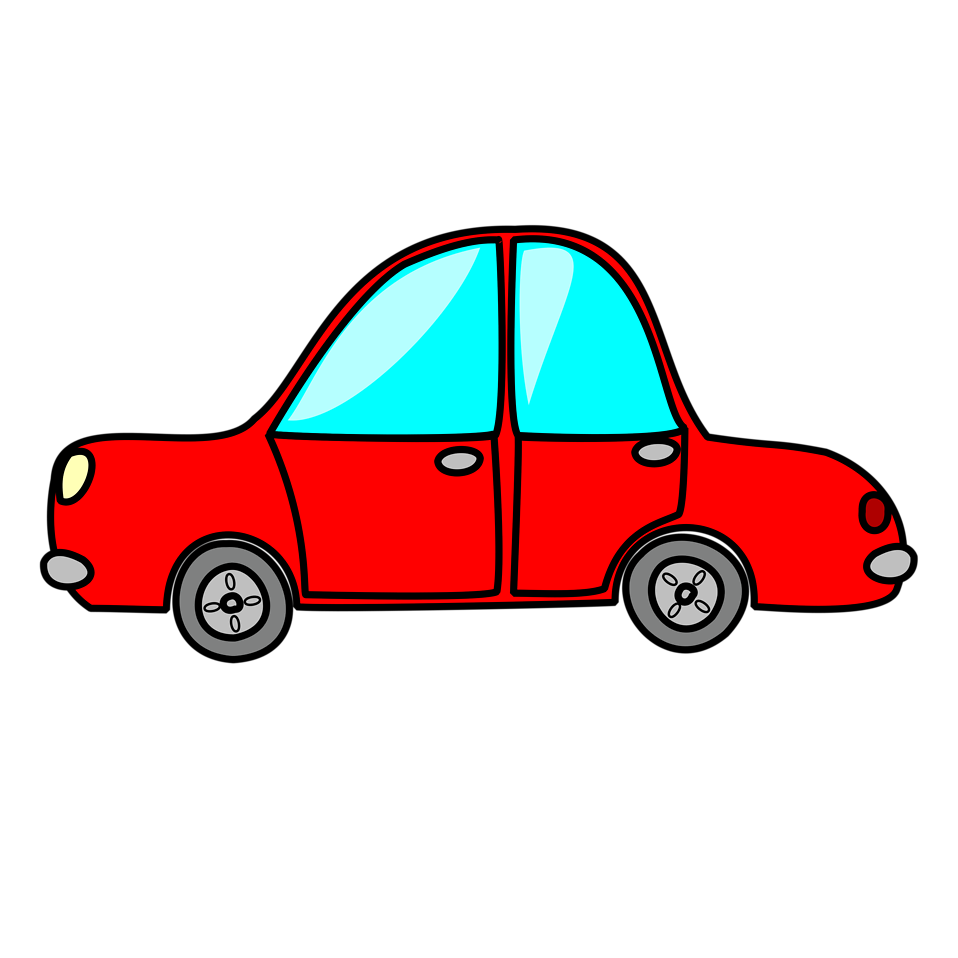 This Photo by Unknown Author is licensed under CC BY-SA
We Keep You On The Road
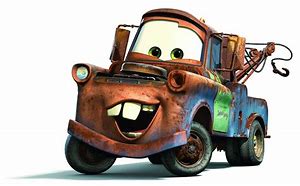 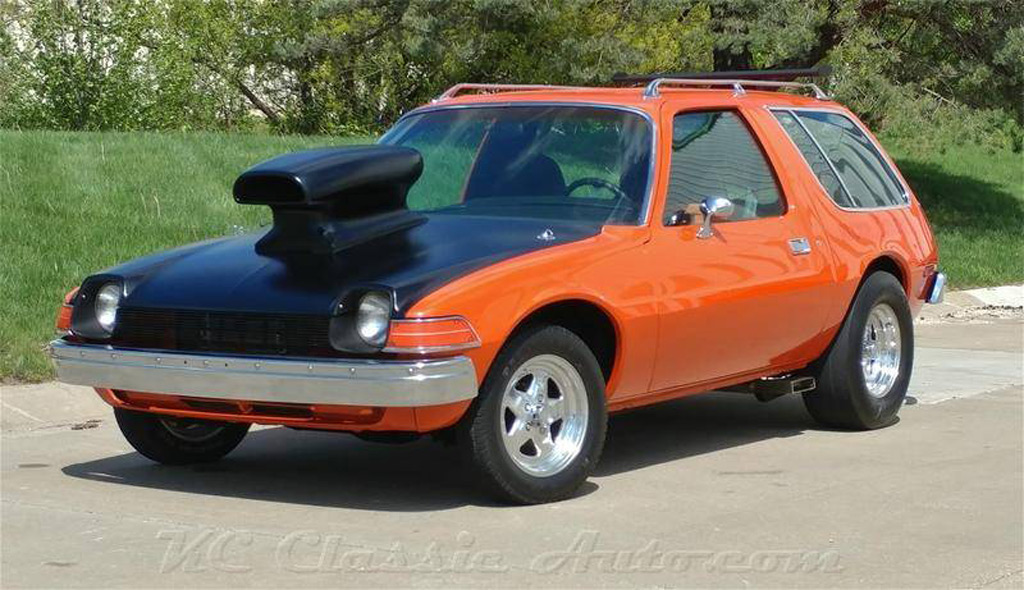 Motor Fleet/Driver Partnership
Motor Fleet:
Insure vehicles are properly maintained and are safe to operate
Repair vehicles in a timely manner
Communicate important information with the vehicle operator

Vehicle Operator:
Insure vehicle is serviced at the designated intervals
Report all mechanical issues 
Respond to all safety recall notices
Drive it like you own it
Vehicle Services
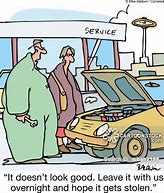 Vehicle Repair and Service  

Vendor Management                                    

Accident Reporting and Management      

Vehicle End of Life processing
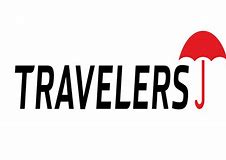 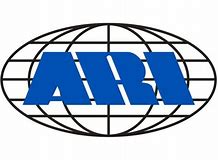 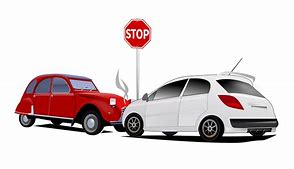 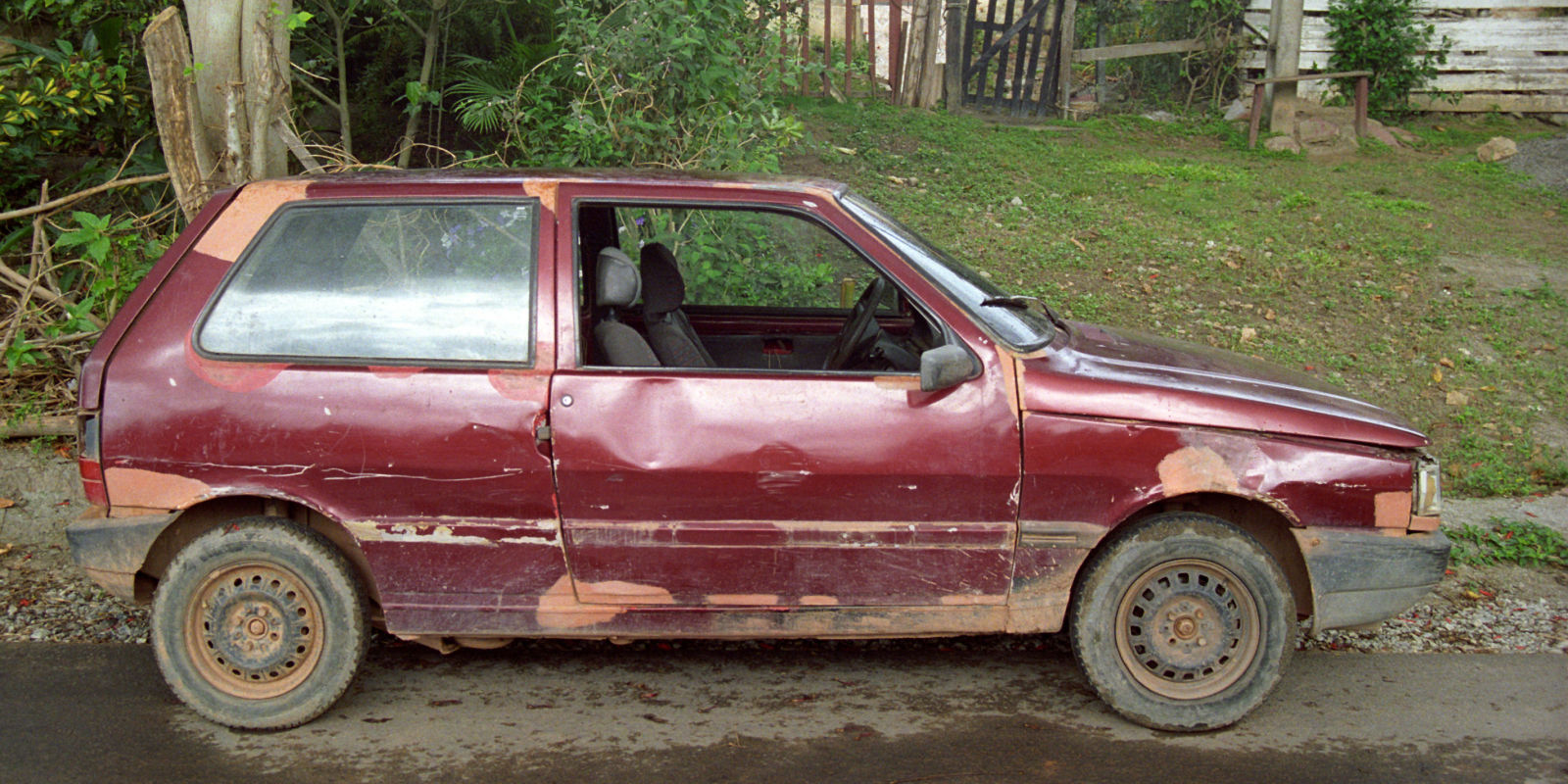 Resources
Motor Fleet Vehicle Services staff
Karl Vogeley:  Fleet Systems and Repair Administrator
David Denton:  Fleet Shop Manager

Motor Fleet Garage
Corey Brandon:  Parts Supervisor
Greg Dunn and George Partin  Fleet Shop Service Writers

Vendors via ARI
Vehicle maintenance and Repair
20 miles or less from MFM = Blue Ridge shop for all vehicle needs
20 miles to 30 miles = Heavy work comes to Blue Ridge shop
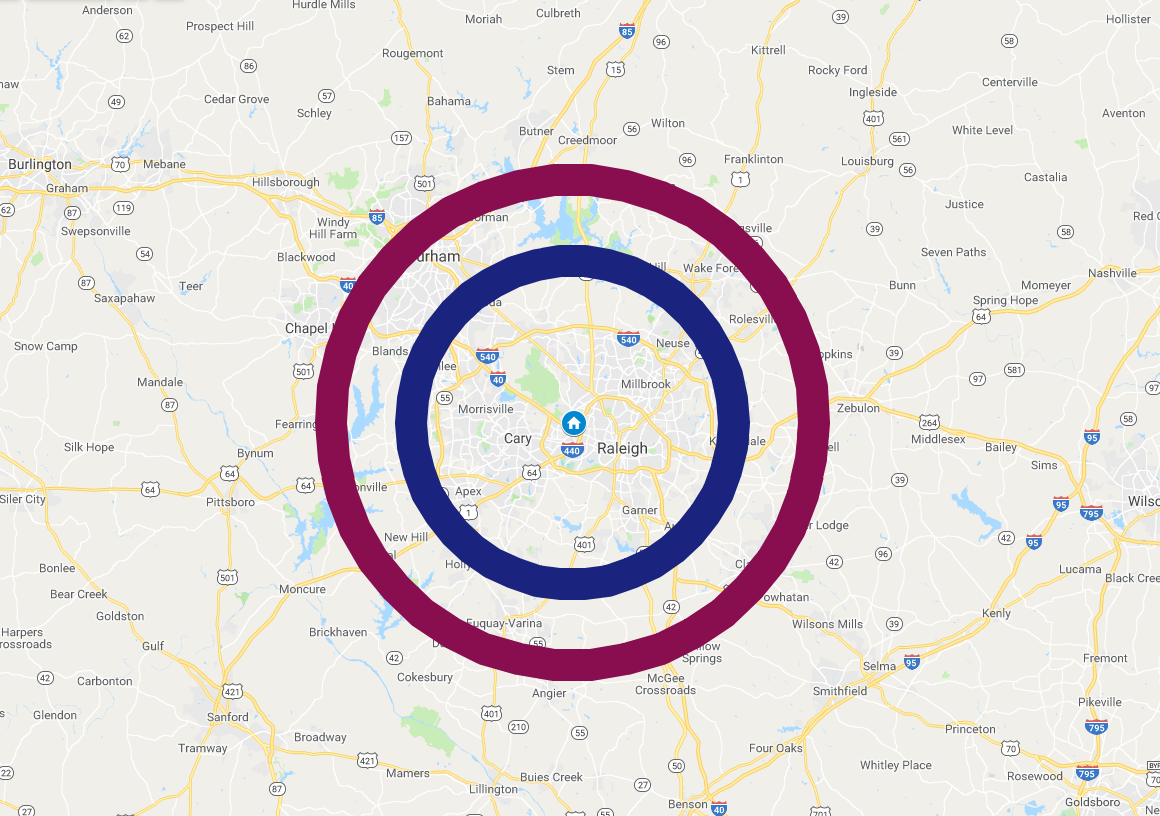 Vehicle Service at Blue Ridge Road
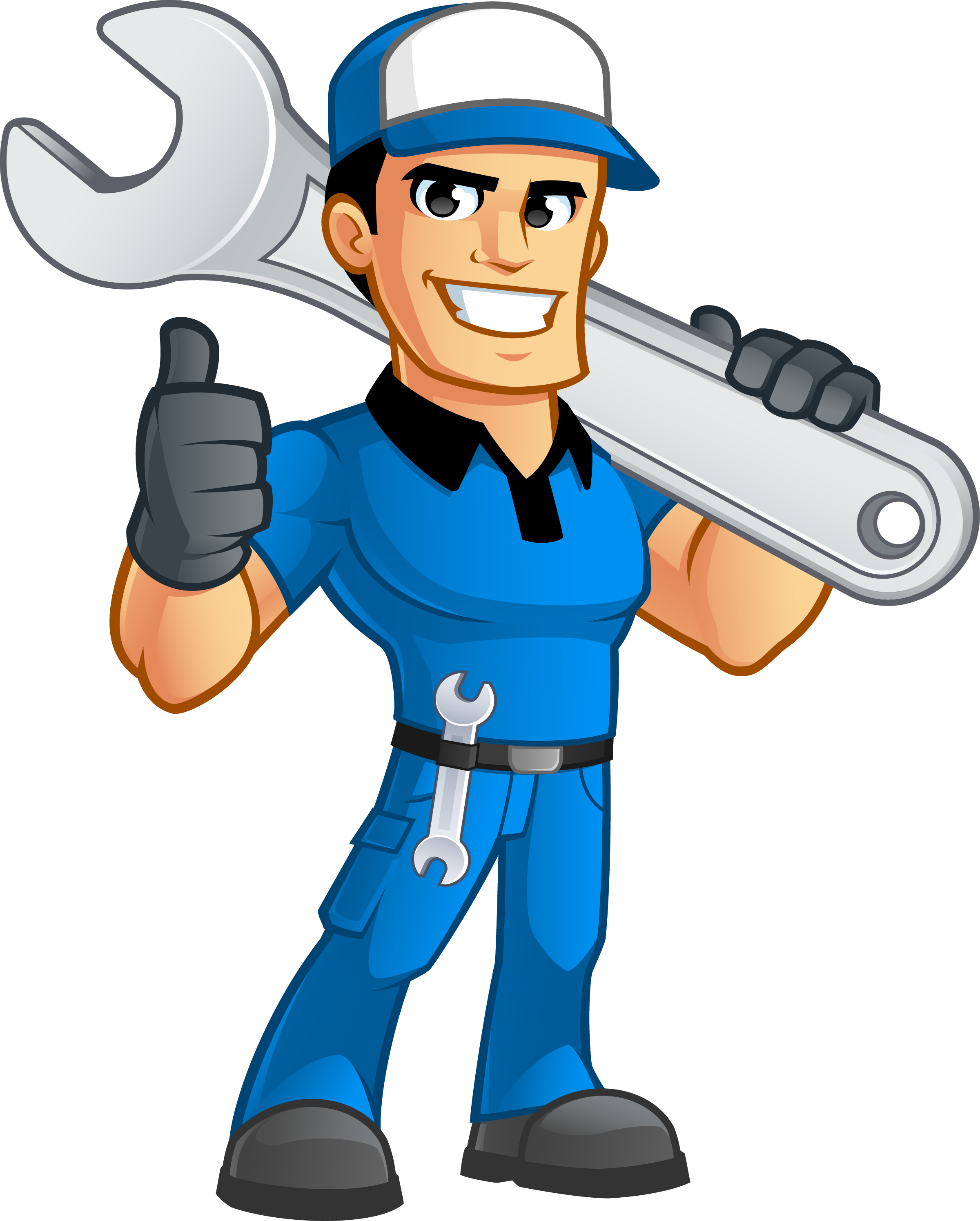 Contact Appointments office via phone or email:
919-857-4046/4047
SVC_service@mfm

PM Services
Repairs						
Tires
Warranty work
Recalls
Loaner Vehicle (limited Availability)
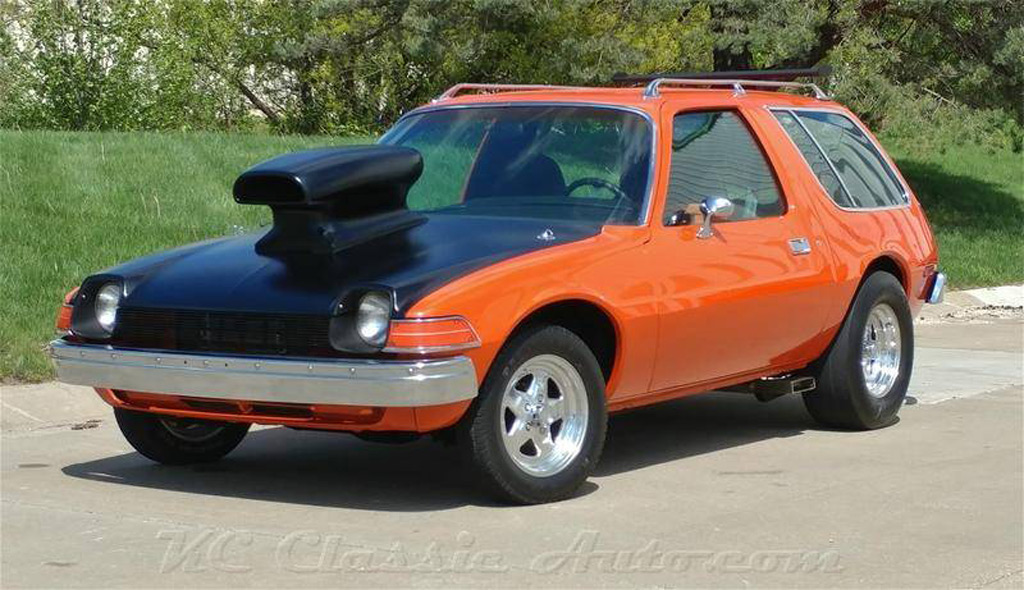 Vehicle Service and Repair Outside of Bullseye
Contact ARI hotline
800-227-2273

Have Vehicle Number ready

Be specific on needs

ARI will direct driver to authorized vendor
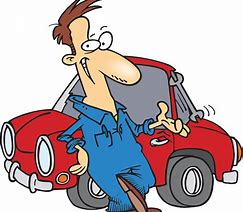 Accidents
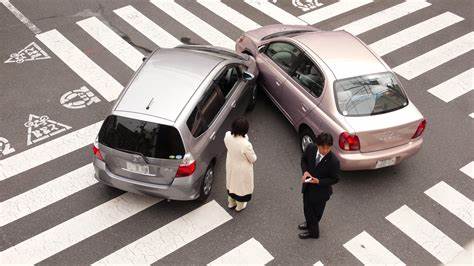 Secure accident scene
Call 911 if injuries
Call Police and get report #
Take pictures of immediate scene
Exchange information
Call ARI and report accident
Only if we damaged other property: file on-line Travelers report
Submit FM-16 MFM accident report
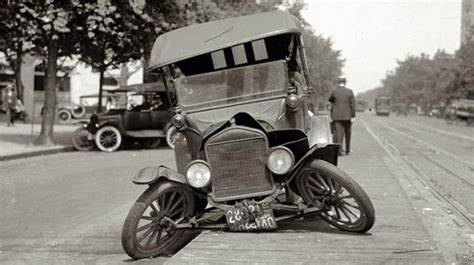 Emergency Road Service
Contact ARI Maintenance Line 24 hours  

Life Threatening Situation call 911
End of Life Vehicle Processing
Vehicle must have all special equipment removed prior to transport to MFM

In the event of a totaled or unrepairable vehicle; the vehicle will be towed to MFM and equipment removed there.
Remember:
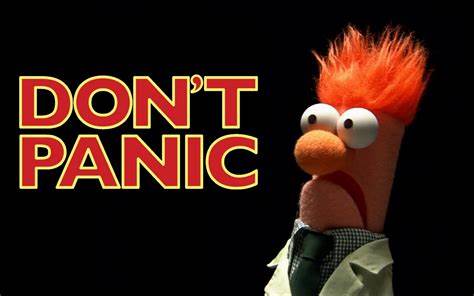 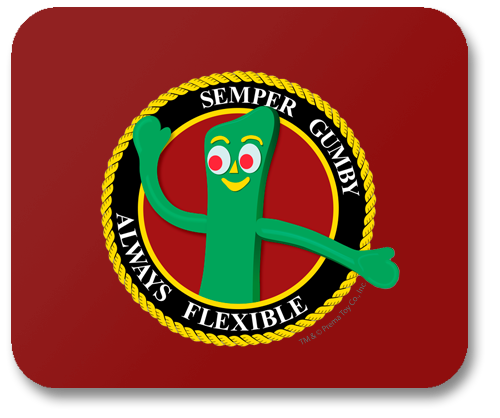 Questions?
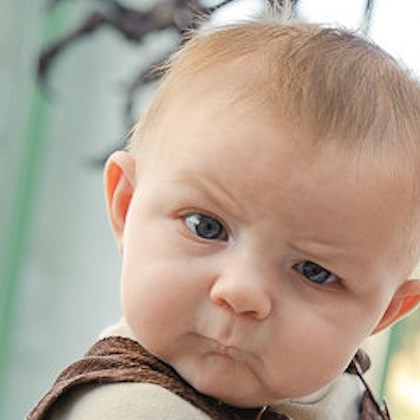